أوراق عمل وحدة
يظهر معرفة ومهارة في التصميم والخياطة والنسيج
الدرس السابع
ضع علامة (صح )على الصورة المناسبة  لخياطة الشال
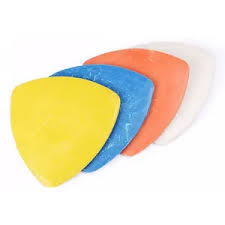 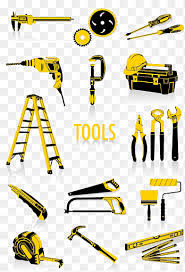 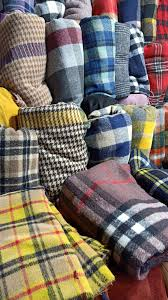